Obesity has become a national epidemic. Recent studies have shown that obesity is more serious than previously thought. In fact, obesity is harder on the health than cigarette smoking. Since 27% of Americans are currently obese, and 61% are overweight, this weight problem is exacting a huge cost from the medical community.
The percentage of Americans who are currently overweight isA. 27%.B. 52%.C. 73%.D. 61%.
Matthew 1:18, “Now the birth of Jesus Christ took place in this way. When his mother Mary had been betrothed to Joseph, before they came together she was found to be with child from the Holy Spirit.”
From this passage, who was the mother of  Jesus?
Mary.
Joseph.
Holy Spirit.
No one.
Matt 3:1-3, “In those days John the Baptist came preaching in the wilderness of Judea,
“Repent, for the kingdom of heaven is at hand.”
For this is he who was spoken of by the prophet Isaiah when he said,“The voice of one crying in the wilderness:‘Prepare the way of the Lord;make his paths straight.’”
Who was John making the path straight for?
His own.
Isaiah.
The Lord’s (Jesus).
Apostle Paul’s.
Mark 16:15-16, “And he said to them, ‘Go into all the world and proclaim the gospel to the whole creation. Whoever believes and is baptized will be saved, but whoever does not believe will be condemned.”’
What did Jesus command for salvation?
Accepting him as your personal savior.
Believing in him.
Nothing.
Believe and be baptized.
1 Pet 3:21, “Baptism, which corresponds to this, now saves you, not as a removal of dirt from the body but as an appeal to God for a good conscience, through the resurrection of Jesus Christ.”
Baptism is required for salvation.
True.
False .
The Bible
Hard to understand
Or
Hard to accept?
Abraham and Isaac
Gen 22:2, “He said, ‘Take your son, your ONLY son Isaac, WHOM YOU LOVE, and go to the land of Moriah, and offer him there as a burnt offering on one of the mountains of which I shall tell you.’”


Was this easily understood by Abraham?
How hard was it to accept?
Jonah and Nineveh
Jonah tried to flee to Tarshish, as far as he could get from Nineveh!
He understood exactly what he was to do.

How hard must this command have been to carry out?
Why would God ask these things?
Jer 10:23, “I know, O LORD, that the way of man is not in himself,that it is not in man who walks to direct his steps.”

    Isa. 55:9, “For as the heavens are higher than the earth,so are my ways higher than your waysand my thoughts than your thoughts.”
Is it a surprise that today’s law, The New Testament teaching would have things in it hard to embrace?
Jesus began with teachings right away that were hard to embrace.

Luke 6:29, “To one who strikes you on the cheek, offer the other also, and from one who takes away your cloak do not withhold your tunic either.”
.
Romans 6:1-3, “What shall we say then? Are we to continue in sin that grace may abound?
By no means! How can we who died to sin still live in it? Do you not know that all of us who have been baptized into Christ Jesus were baptized into his death?”
Are we saved from our sins, if we keep living in them after receiving salvation?

Yes, always saved.
If you are one of the predestined.	
 BY NO MEANS!


Heb 10:26, “For if we go on sinning deliberately after receiving the knowledge of the truth, there no longer remains a sacrifice for sins.” 

	 The cross continues to cover my sins, even if I do not change, since we are all sinners. 

	True or False? 

.
Matt 10:37-38, “Whoever loves father or mother more than me is not worthy of me, and whoever loves son or daughter more than me is not worthy of me.”
Will I be saved by following the teaching of my loved relatives, if it is different from what is recorded in the bible?

Always.
I would not be worthy.
If they were a “good person.”
As long as you are a “good person.”

.
Hebrews 10:25, “not neglecting to meet together, as is the habit of some, but encouraging one another, and all the more as you see the Day drawing near.”
Do I have to attend my local congregations services?

YES.
As long as I don’t have a different religious calling.
Only if I find it encouraging .
If I don’t have something better to do..

.
Ephesians 5:22-24, “Wives, submit to your own husbands, as to the Lord For the husband is the head of the wife even as Christ is the head of the church, his body, and is himself its Savior.
Now as the church submits to Christ, so also wives should submit in everything to their husbands.”
Who is the head of the household and marriage? 
The husband.
The smartest member.
Depends on the society you live in.
Whoever has the Type “A” personality.

.
Matthew 19:9-11, “And I say to you: whoever divorces his wife, except for sexual immorality, and marries another, commits adultery.” The disciples said to him, “If such is the case of a man with his wife, it is better not to marry.”
But he said to them, “Not everyone can receive this saying, but only those to whom it is given.”
How many reasons do I have for divorce and remarriage?

As many as you want.
None ever (This was a old testament Jewish commandment).
One.
As many as you want, as long as the previous marriages were before you became a Christian.

.
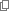 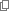 For the wrath of God is revealed from heaven against all ungodliness and unrighteousness of men, who by their unrighteousness suppress the truth.
Rom 1:19 
For what can be known about God is plain to them, because God has shown it to them.
Rom 1:20 
For his invisible attributes, namely, his eternal power and divine nature, have been clearly perceived, ever since the creation of the world, in the things that have been made. So they are without excuse.
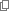 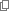 1cor 11:321 But if we judged ourselves truly, we would not be judged.
But when we are judged by the Lord, we are disciplined so that we may not be condemned along with the world.
Disciple- from the word discipline
a person who is a pupil or an adherent of the doctrines of another; follower: 
verb (used with object), discipled, discipline. 5. to convert into a disciple. 
6. to teach; train.
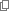 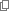 Withdraw from Church family
Speak against false doctrine
Stand against common political ideas(trends, progressions)
Stand against and unbiblical family tradition
Look and dress differently
Speaking against homosexuality
Love our enemies
Rich Young Ruler
We consider ourselves people of faith, but what is faith?
Hebrews 11:1- things hoped for, things not seen.
If God’s will was all about what we naturally “see” or can come up with ourselves, then why would we need faith, If not for things that may be hard to accept?
If we come across something in our lives that is dealt with in the Bible and God’s instructions are hard to accept, or don’t seem within our own logic, we may want to examine that more closely and consider applying it, even when it doesn’t seem like the natural thing to do.

.